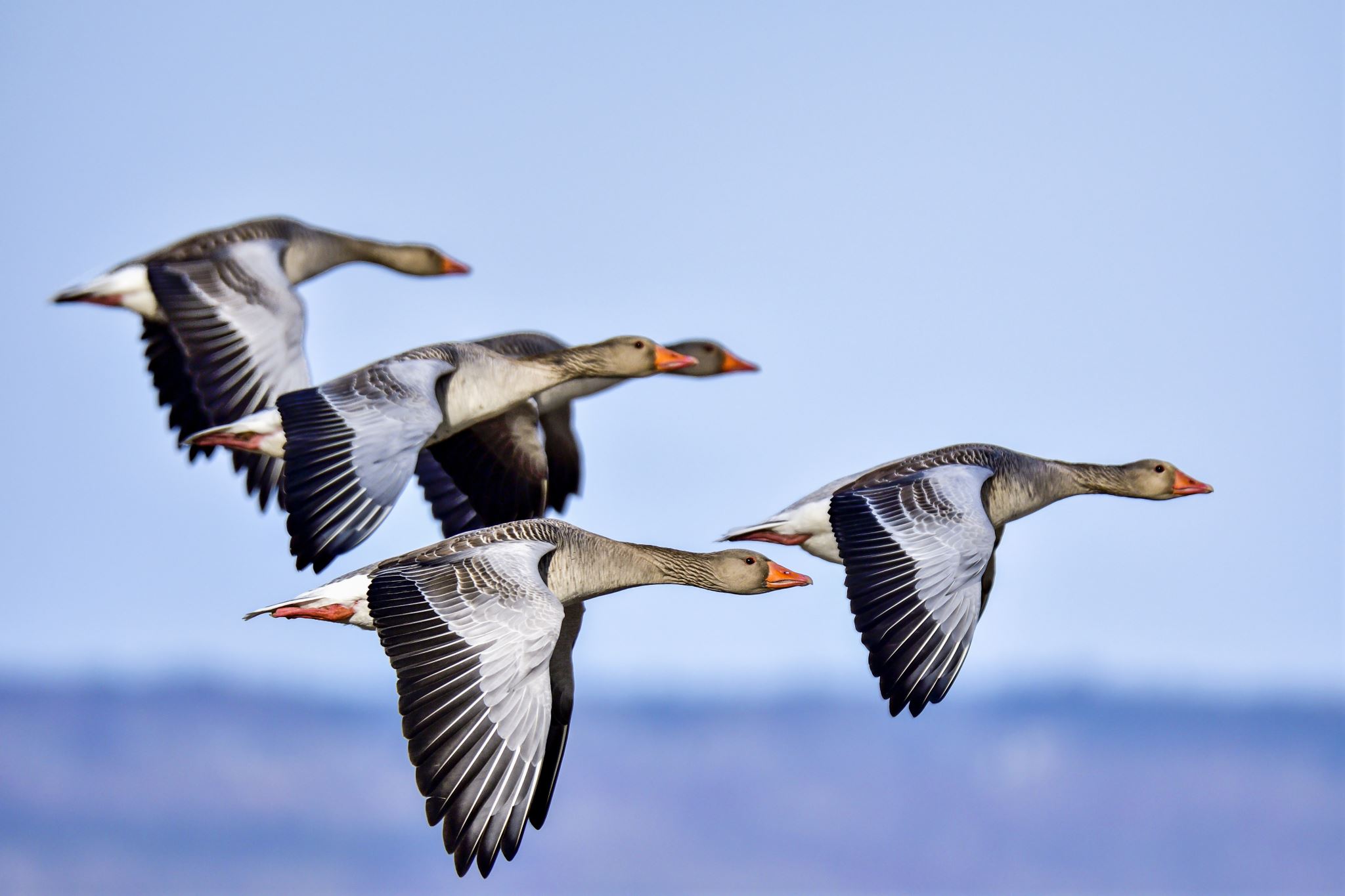 Watervogel fietsexcursieGanzen, zwanen en eenden
Donny Dolman
December 2023
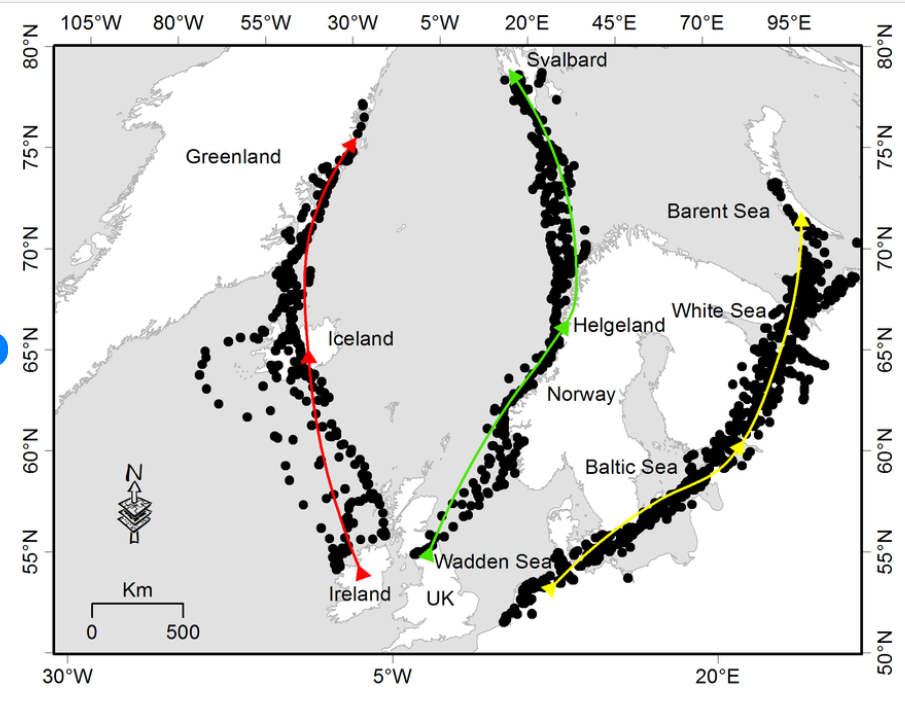 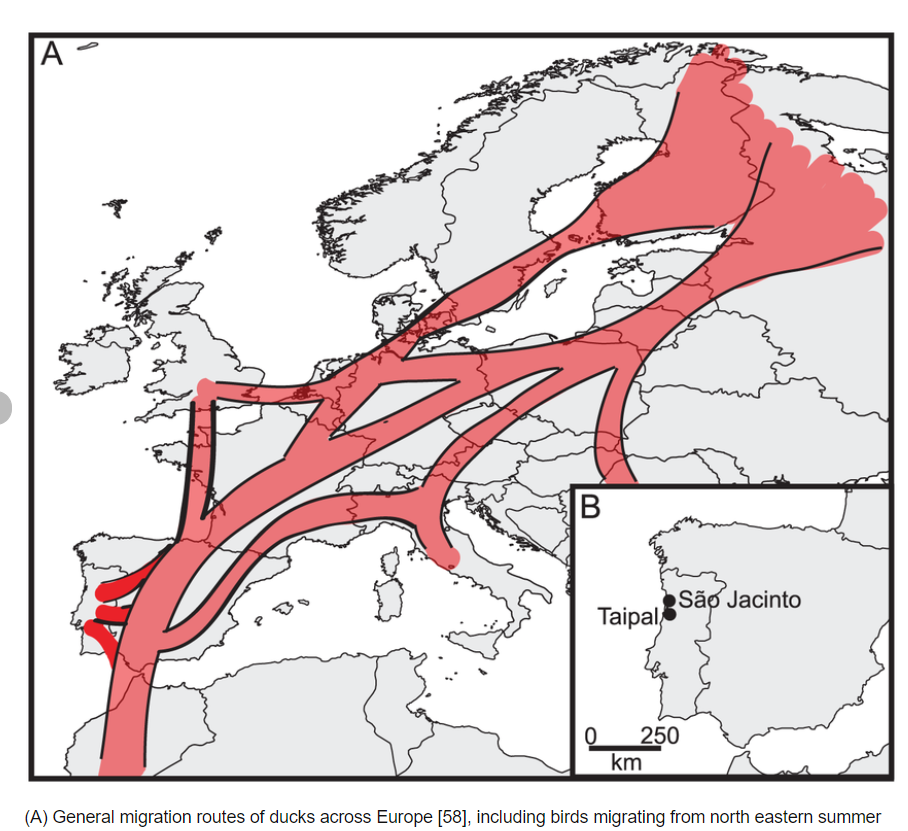 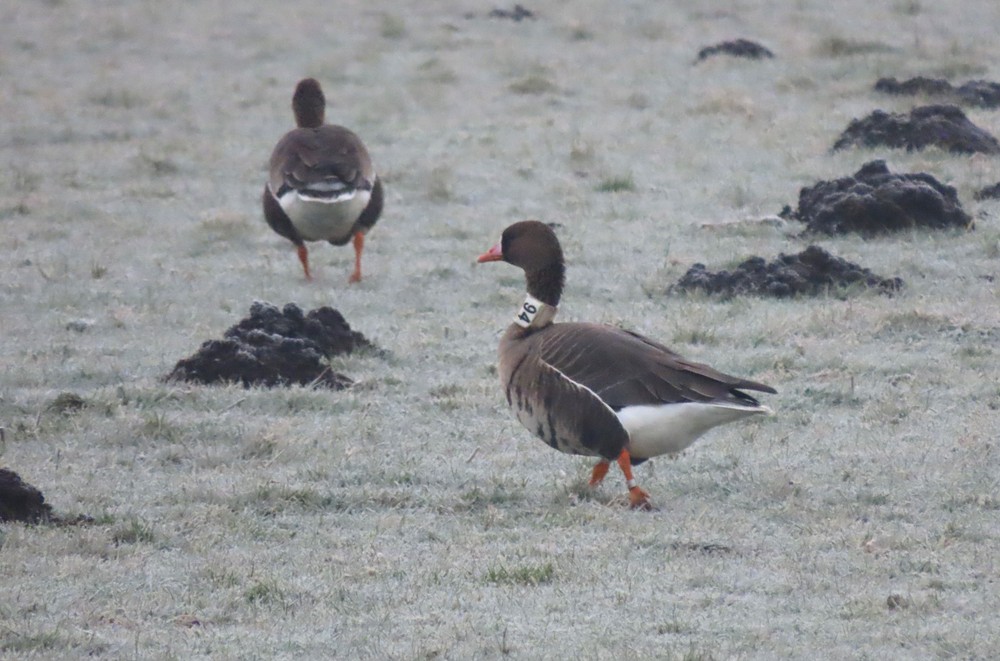 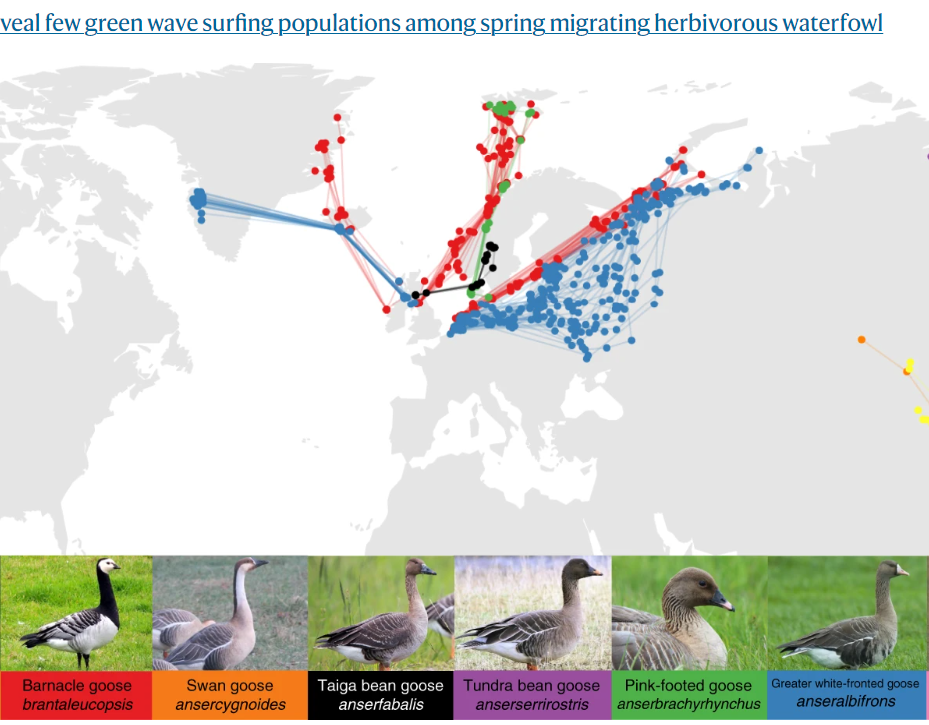 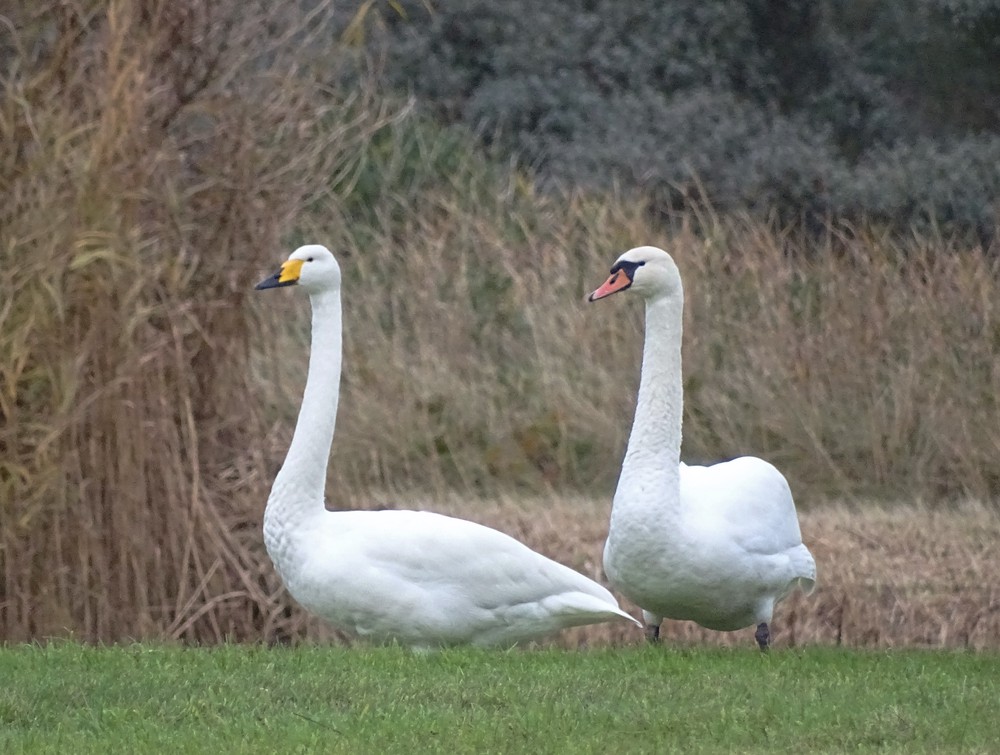 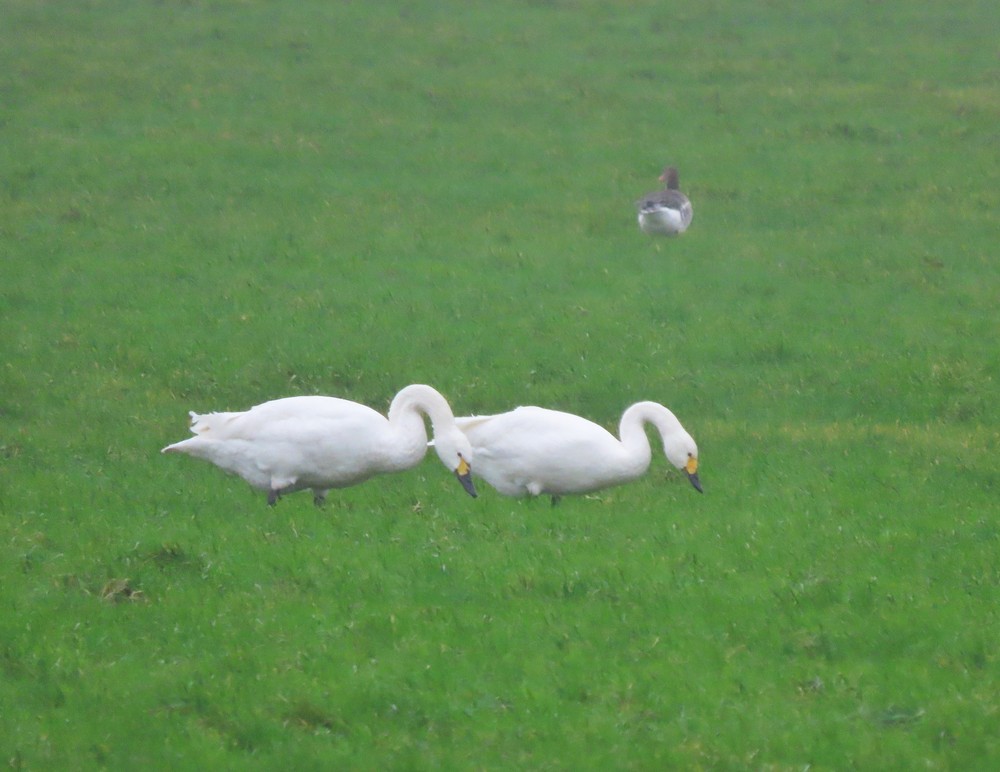 Wilde zwaan		Knobbelzwaan
Kleine zwaan
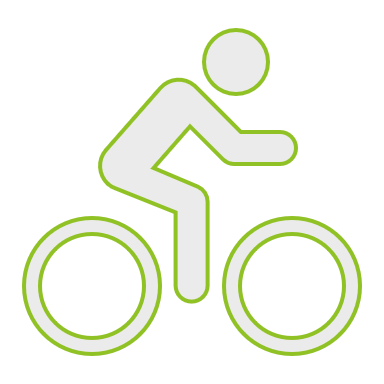 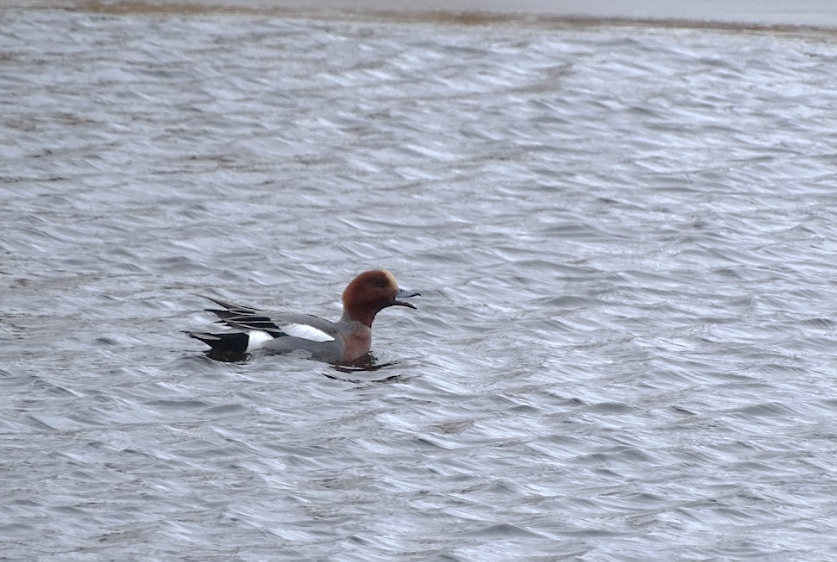 Smient
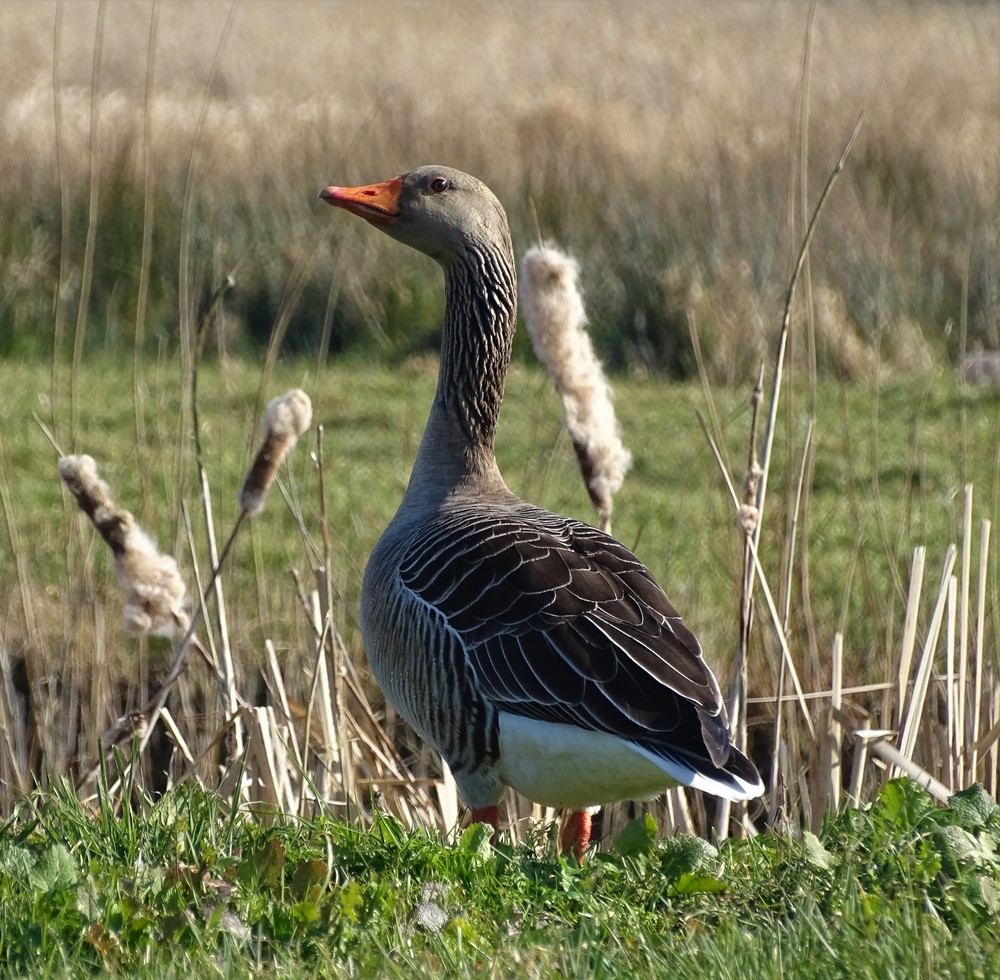 Kolgans
Grauwe gans
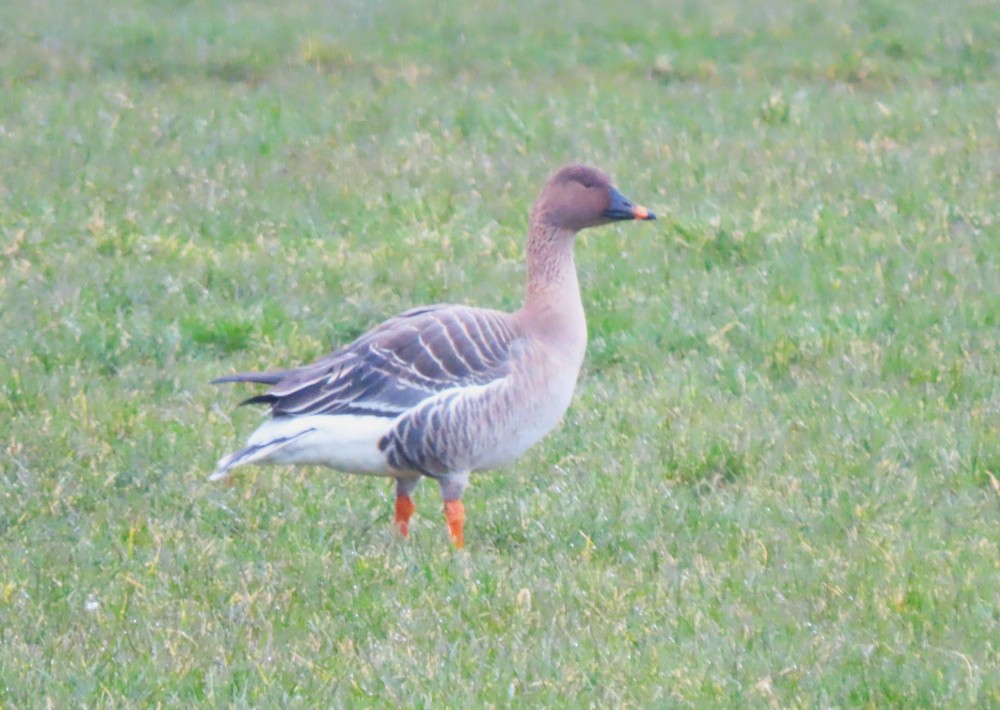 Toendrarietgans
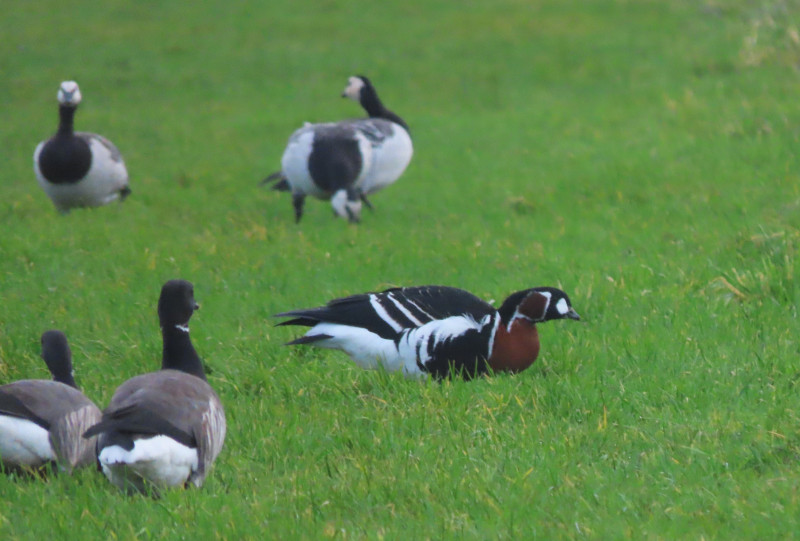